CHUẨN BỊ
Thứ … wgàǀ … κánƑ 9 wăm 2022
Chíζ Ǉả
NΉ; – νμĞt:
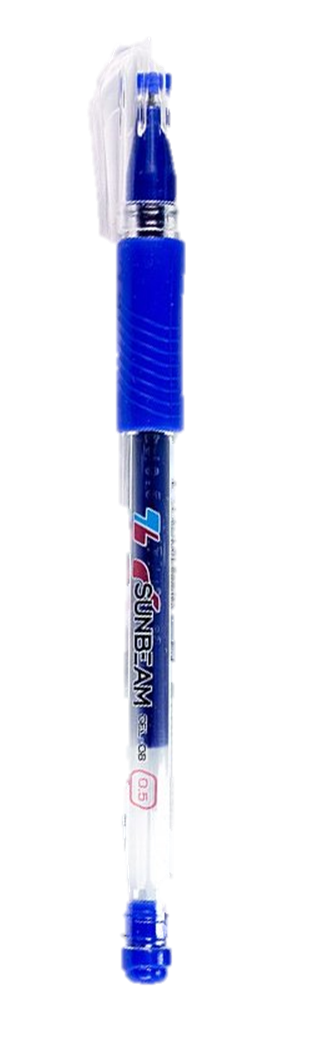 Mặt ǇrƟ ηỏ
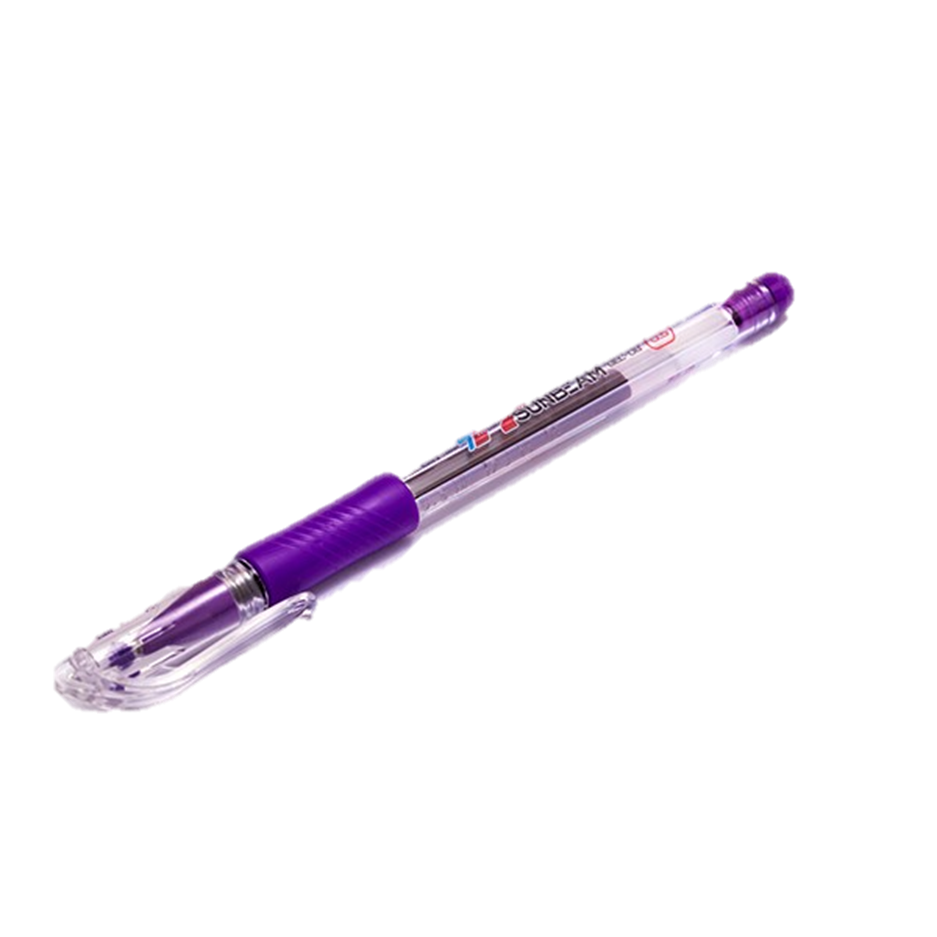 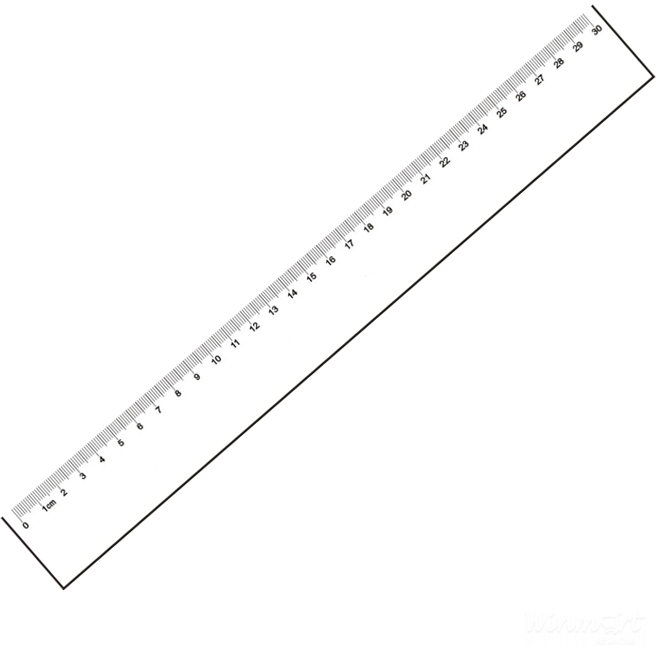 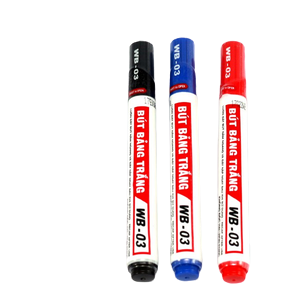 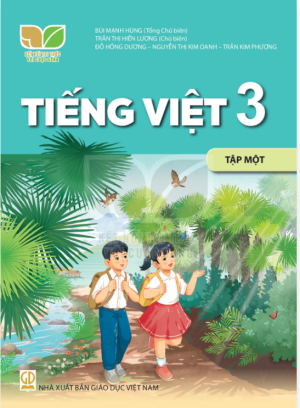 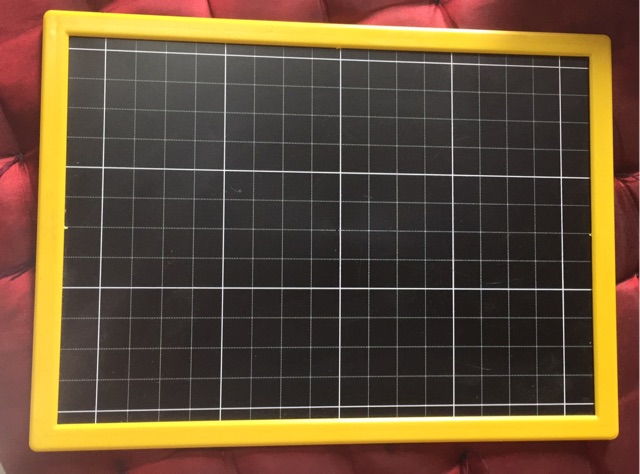 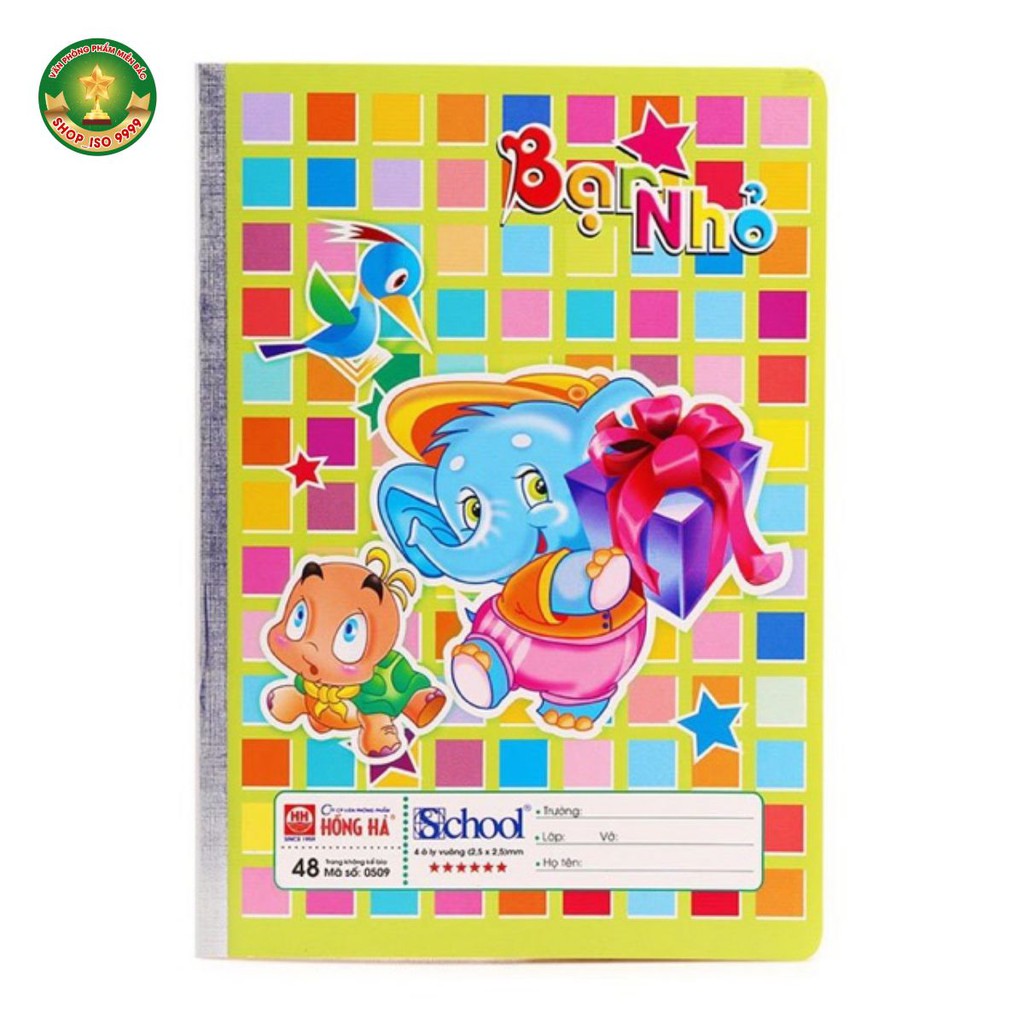 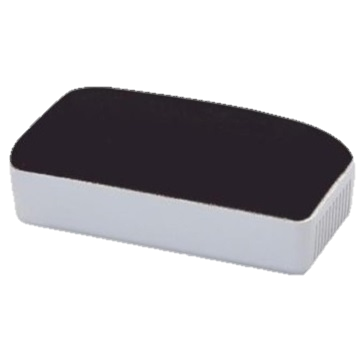 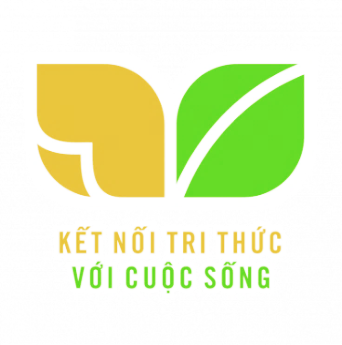 TIẾNG VIỆT 3
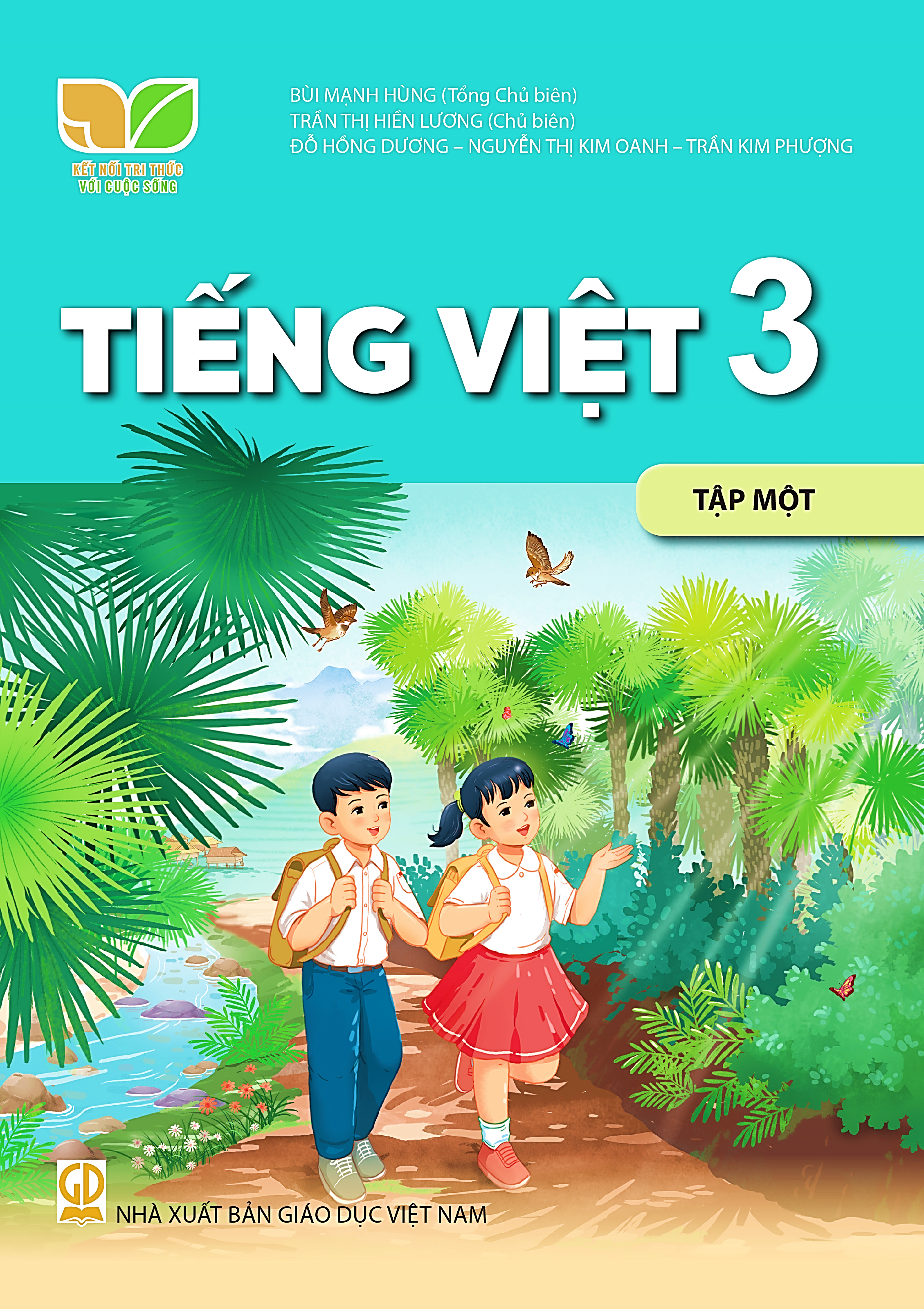 [Speaker Notes: Tác giả bộ ppt Toán + TV2: Phan Thị Linh – Đà Nẵng
Sđt lh: 0916.604.268
+ Zalo: 0916.604.268
+ Facebook cá nhân: https://www.facebook.com/nhilinh.phan/
+ Nhóm chia sẻ tài liệu: https://www.facebook.com/groups/443096903751589
Hãy liên hệ chính chủ sản phẩm để được hỗ trợ và đồng hành trong suốt năm học nhé!]
KHỞI ĐỘNG
Tìm âm đầu phù hợp để tạo thành từ có nghĩa.
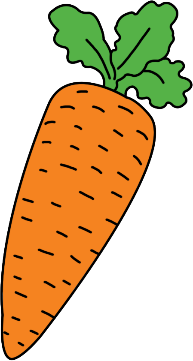 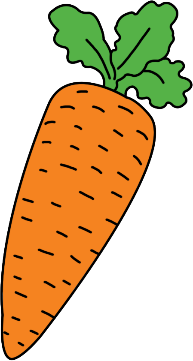 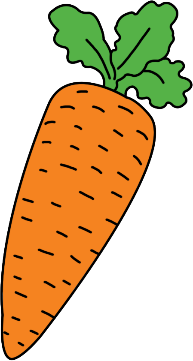 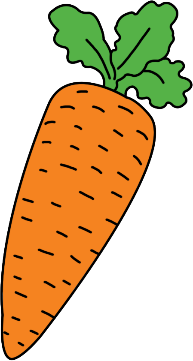 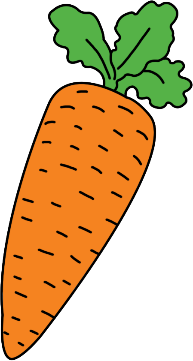 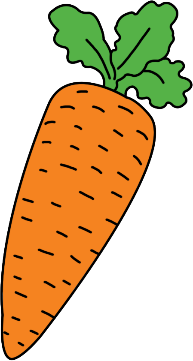 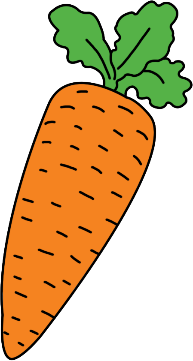 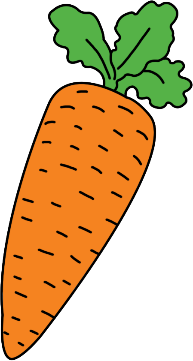 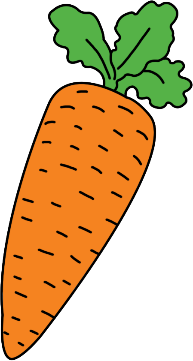 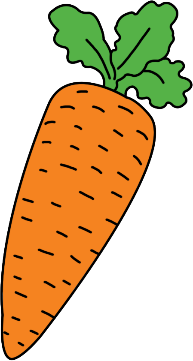 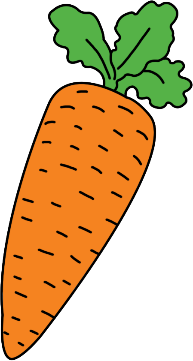 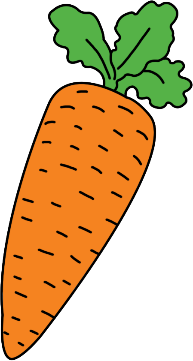 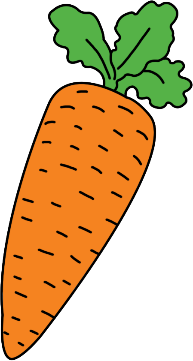 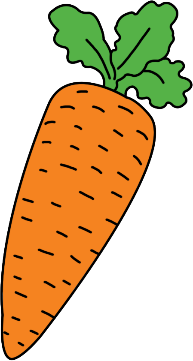 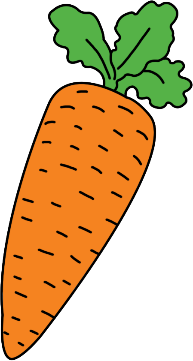 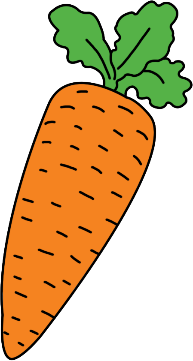 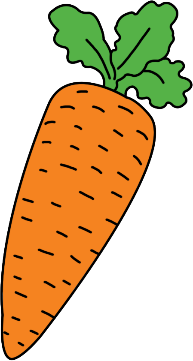 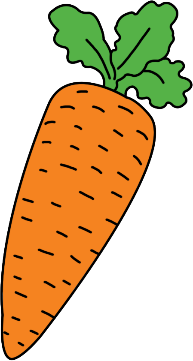 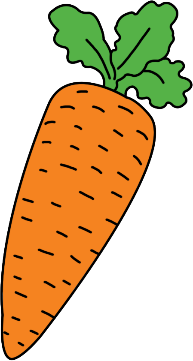 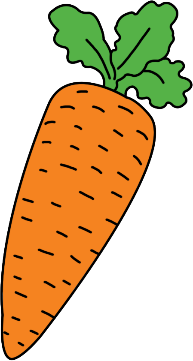 à
ê
ềnh
ghế
èn
ghèn
ế
i
gấu
ghi
ghê
gồng
gà
gửi
gạo
ạo
ửi
ồng
ấu
ghềnh
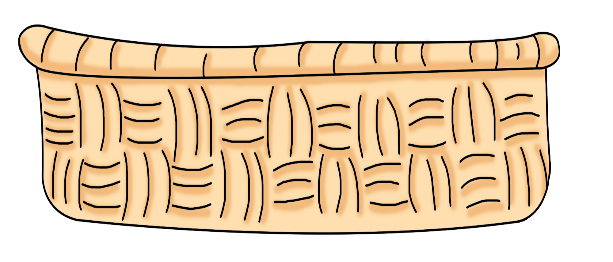 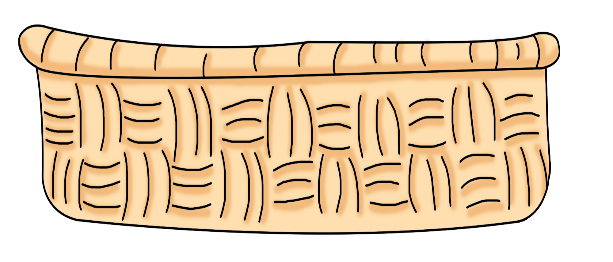 gh
g
Click vào củ cà rốt cho nó di chuyển
[Speaker Notes: Click vào củ cà rốt cho nó di chuyển nhé]
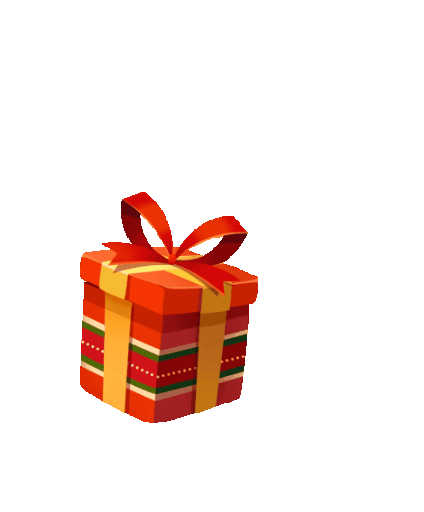 Chúc mừng các em đã khởi động xuất sắc!
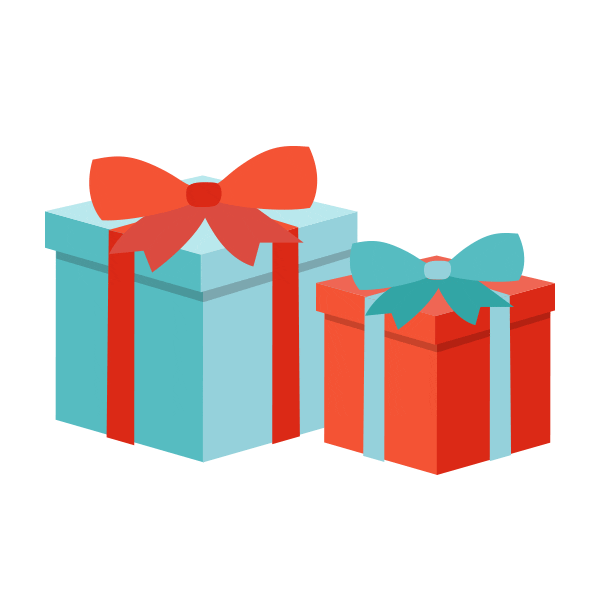 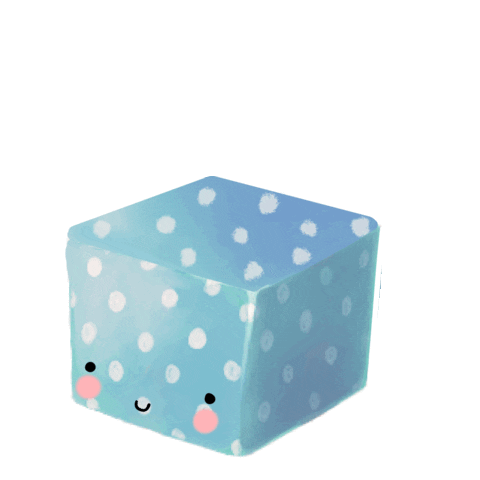 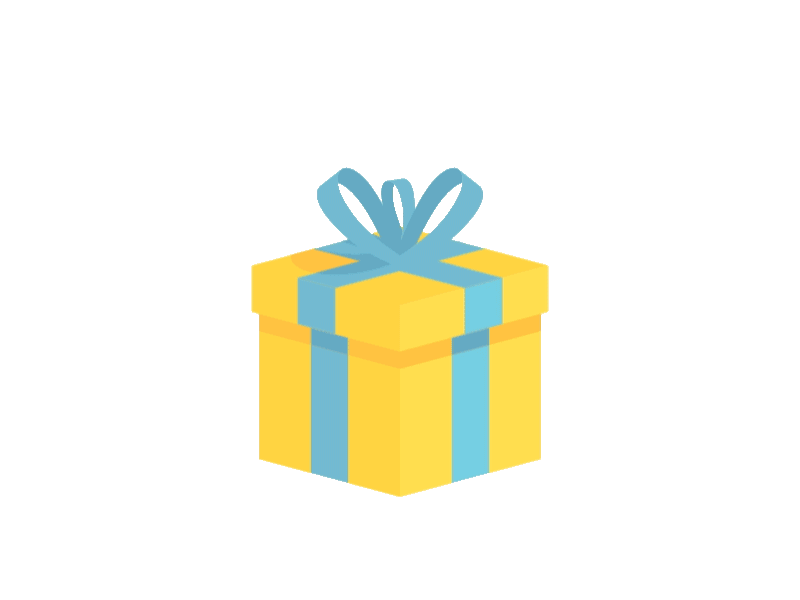 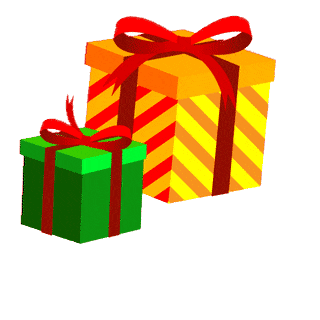 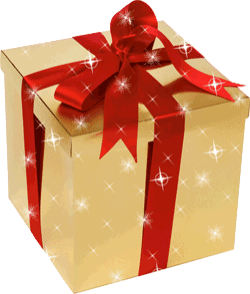 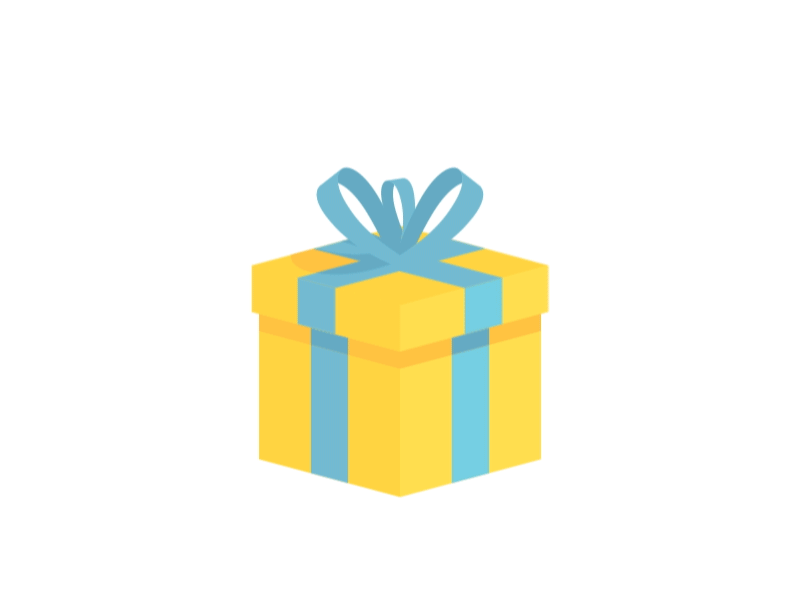 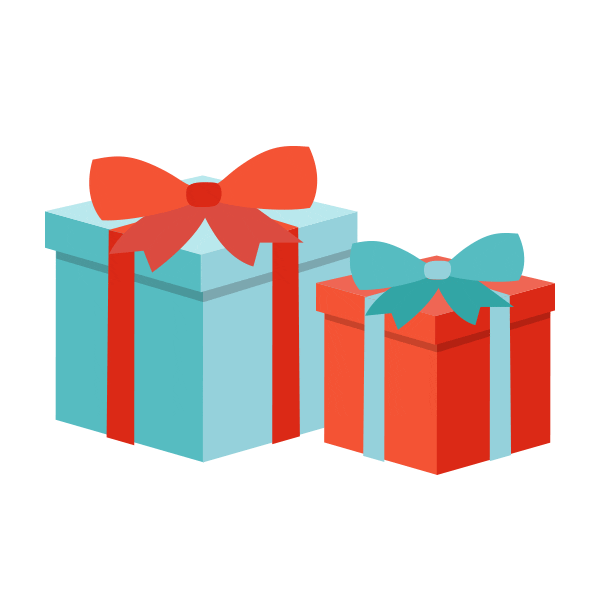 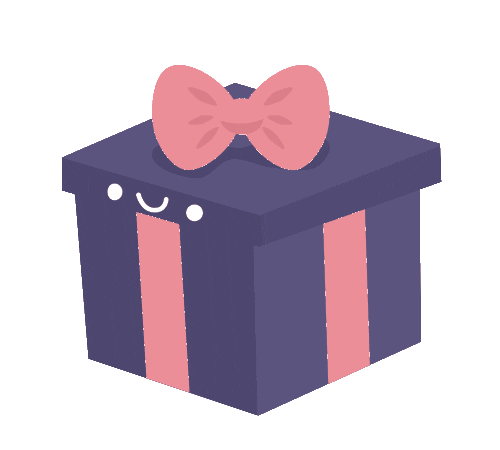 [Speaker Notes: GV tặng quà cho HS

Tác giả bộ ppt Toán + Tiếng Việt các lớp 1, 2, 3: Phan Thị Linh – Đà Nẵng
Sđt lh: 0916.604.268
+ Zalo: 0916.604.268
+ Facebook cá nhân: https://www.facebook.com/nhilinh.phan/
+ Nhóm chia sẻ tài liệu: https://www.facebook.com/groups/443096903751589
Hãy liên hệ chính chủ sản phẩm để được hỗ trợ và đồng hành trong suốt năm học nhé!]
Nghe – viết:Mặt trời nhỏ
1. 
Nghe – viết:
Mặt trời nhỏ
Bài thơ viết về một loại quả trong mùa hè với cách tả rất ngộ nghĩnh – quả vải. Bài thơ còn cho chúng ta thấy những đặc điểm đặc trưng của mùa hè như mặt trời thắp lửa, ve chơi đàn, tu hú kêu.
[Speaker Notes: GV mời HS cảm nhận về nội dung]
Lắng nghe
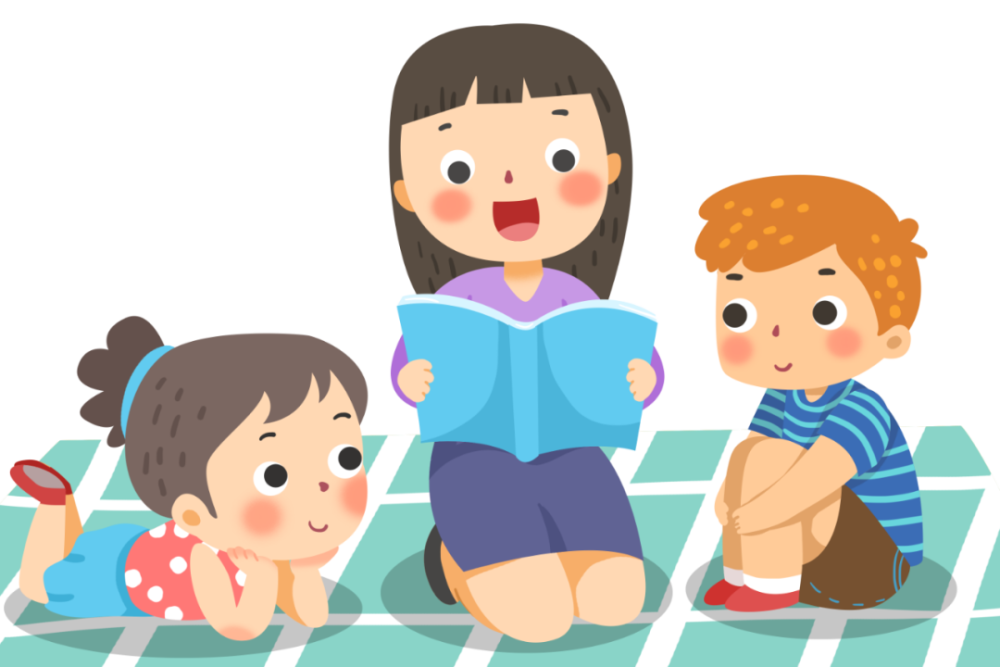 GV đọc mẫu
4 học sinh đọc nối tiếp 4 khổ
HS dưới lớp theo dõi vào sách.
[Speaker Notes: HS còn lại theo dõi vào sách]
Em cần lưu ý gì về hình thức trình bày?
Mặt trời nhỏ
[Speaker Notes: Chú ý đây là thơ 4 chữ
Trong vở chúng ta không chia 2 cột như trên màn hình mà viết thàng 1 cột
Viết hoa các chữ đầu dòng thơ, tên tác giả
Chú ý các dấu cuối dòng thơ
Chú ý tên bài thơ và tên tác giả]
Em cần lưu ý những từ ngữ nào dễ nhầm lẫn khi viết?
Mặt trời nhỏ
[Speaker Notes: GV linh động thay đổi từ khó tuỳ vào từng vùng miền nhé!
Nếu có thười gian, GV cho HS luyện vài từ khó vào bảng con ạ (mà em nghĩ là luyện bảng con thì k kịp viết chính tả)]
Nghe – viết
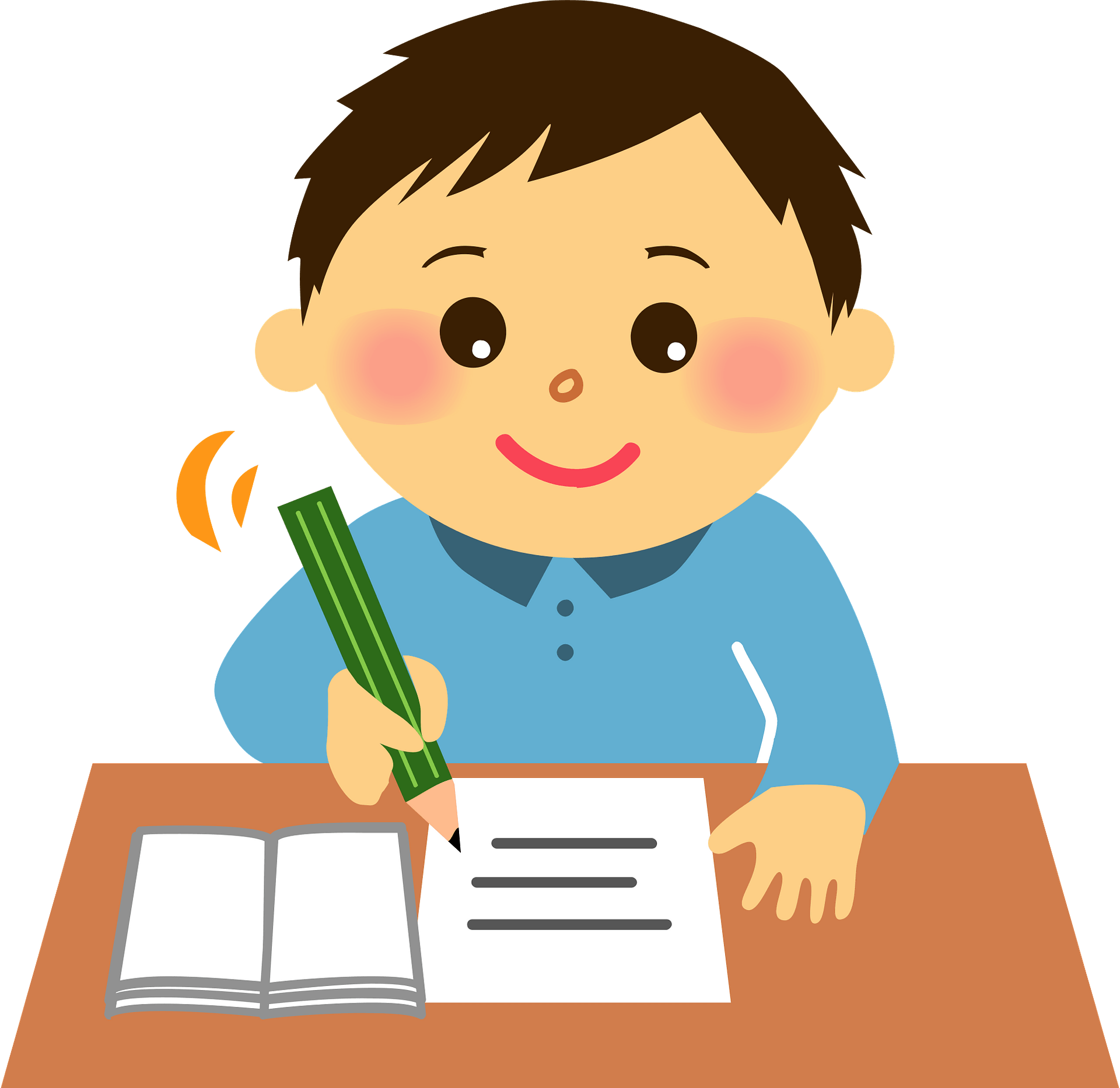 [Speaker Notes: GV HD trình bày trên bảng lớp rõ ràng vì đây là bài cta đầu lớp 3 nên một số HS sẽ chưa hiểu cách trình bày]
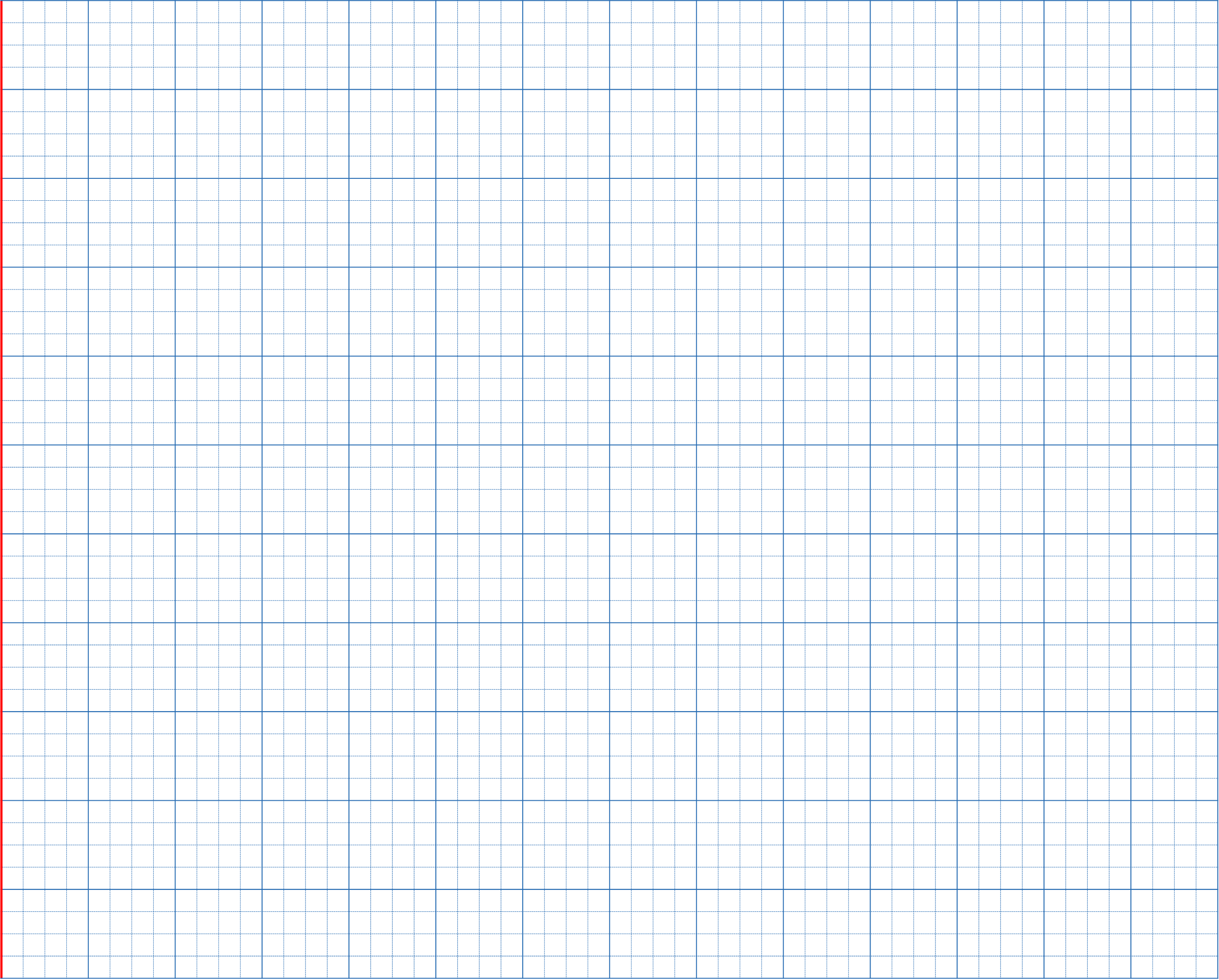 Thứ … wgàǀ … κánƑ 9 wăm 2022
Chíζ Ǉả
NΉ; – νμĞt:
Mặt ǇrƟ ηỏ
Chào jặt ǇrƟ ηỏ
Thắp lửa Λłn cây
Má đỏ hây hây
Đung đưa ǇrΪg wắng.
[Speaker Notes: Phần này chỉ hướng dẫn HS cách trình bày lùi ô, cách dòng giữa các khổ chứ người soạn k để cả bài lên slide ạ]
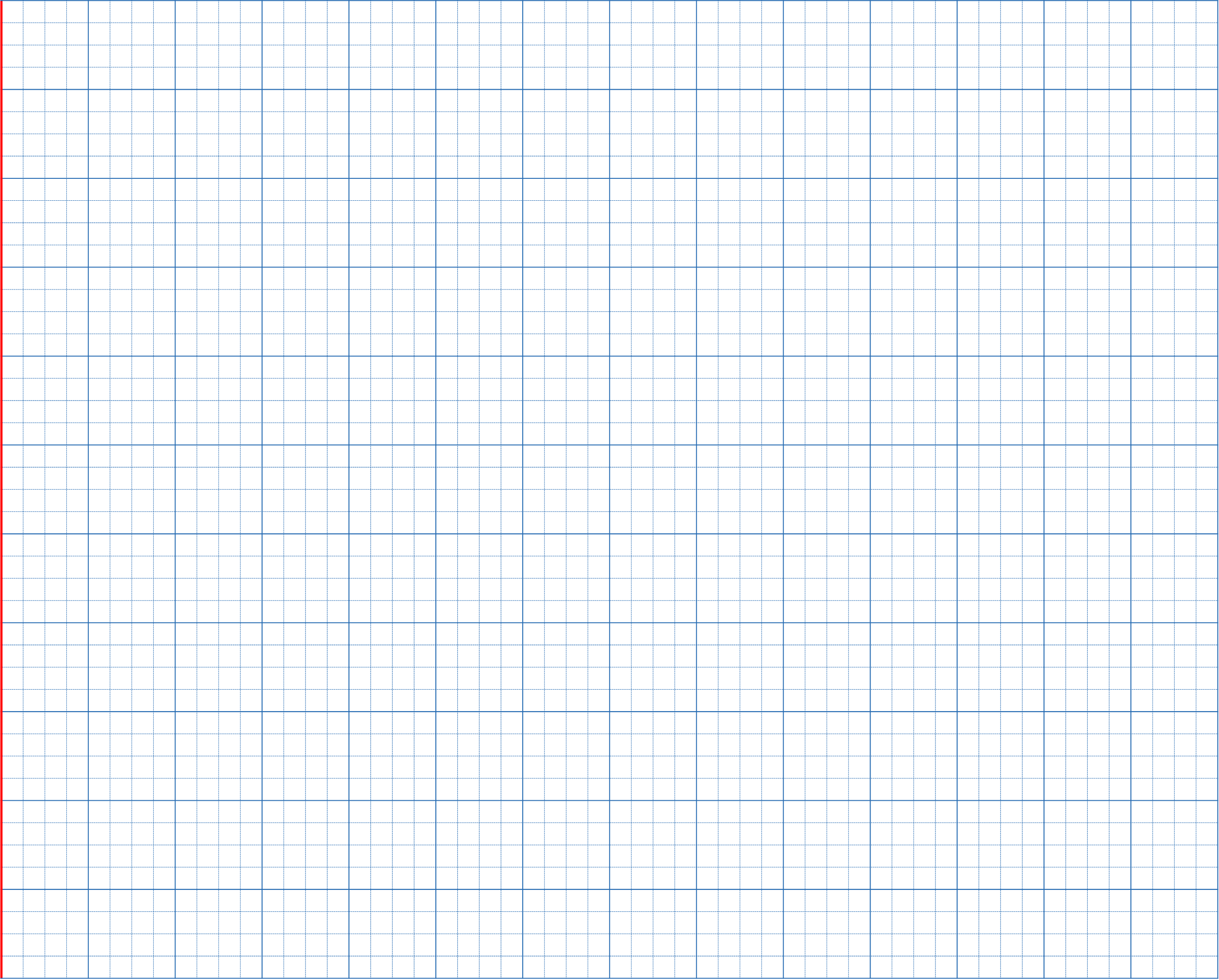 Chào jặt ǇrƟ ηỏ
Thắp lửa Λłn cây
Má đỏ hây hây
Đung đưa ǇrΪg wắng.
Chào jặt ǇrƟ ηỏ
Thắp lửa Λłn cây
Má đỏ hây hây
[Speaker Notes: Phần này chỉ hướng dẫn HS cách trình bày lùi ô, cách dòng giữa các khổ chứ người soạn k để cả bài lên slide ạ. Để cả bài thì chữ nhỏ quá ạ
HS cũng lớn rồi nên thấy cô cứ đọc – viết nhé!]
2. Chọn ng hoặc ngh thay cho ô vuông.
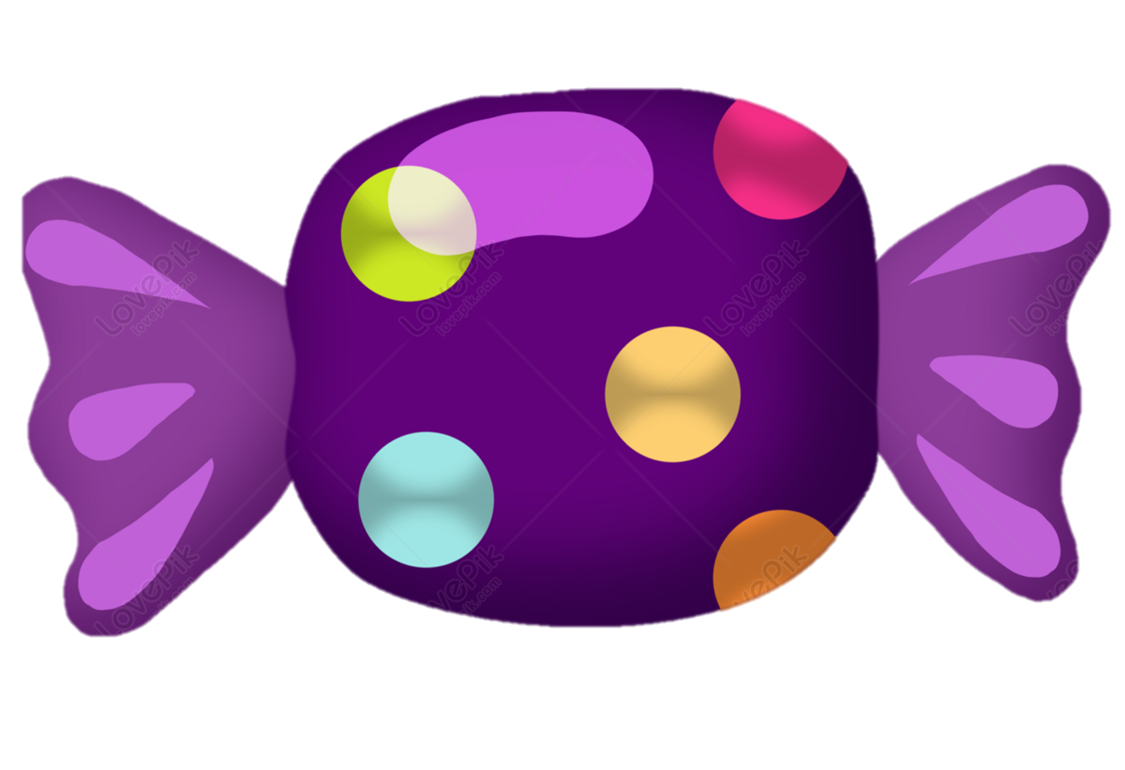 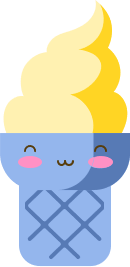 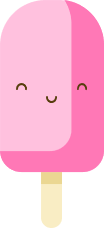 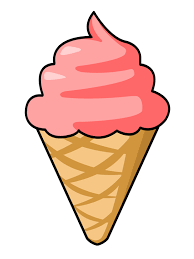 Vui sao đàn nghé con
Miệng chúng cười mủm mỉm
Mắt chúng  ngơ  ngác nhìn
Nhìn tay  người giơ đếm.
                                        (Theo Huy Cận)
nghĩ, nghỉ, nghi,…
i
nghiêm, nghiêng, nghĩa,…
nghe, nghé,…
ngh
e
nghẹn, nghén, nghèo,…
nghệ, nghề,…
ê
nghển, nghênh,…
[Speaker Notes: K chỉ đi với i, e, ê]
nga, ngã, ngả,…
a
ngàn, ngáo, ngại,…
ngủ, ngũ,…
ng
u
ngũn, ngùi,…
ngừ, ngô, ngờ, ngô, ngõ,…
…
ngông, ngóng, ngửi,…
[Speaker Notes: C đi với những âm còn lại]
3. Tìm và viết từ ngữ có tiếng bắt đầu bằng ng hoặc ngh chỉ hoạt động của bạn nhỏ trong tranh.
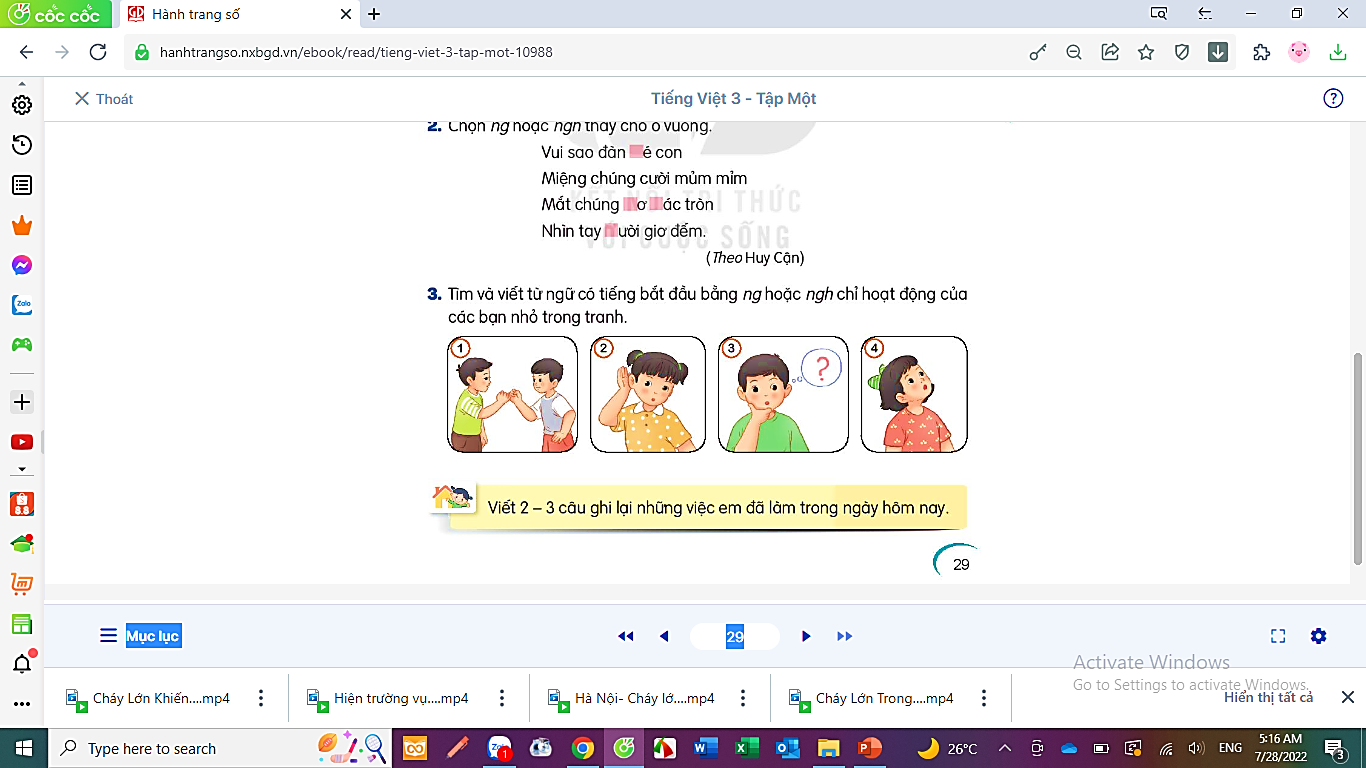 ngắm nhìn
ngoắc tay
suy nghĩ
lắng nghe
[Speaker Notes: Khi nào thì mình ngoắc tay?
HS có thể tìm những từ ngữ khác có nghĩa phù hợp ạ]
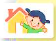 Viết lại 2 – 3 câu ghi lại những việc em đã làm trong ngày hôm nay.
DẶN DÒ